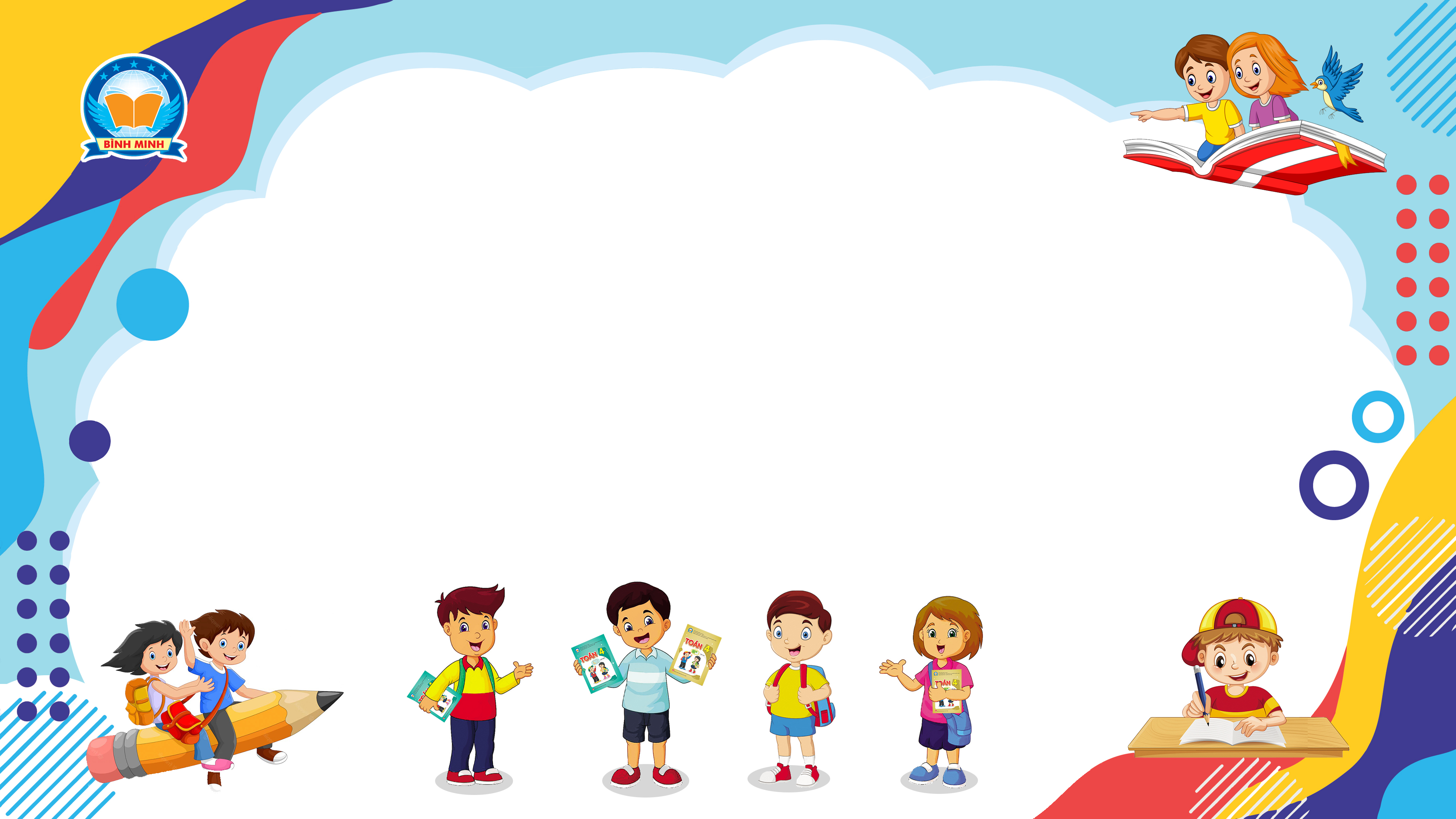 Bài 125
LUYỆN TẬP
(Sách giáo khoa Toán 3 - Tập hai- Trang 42)
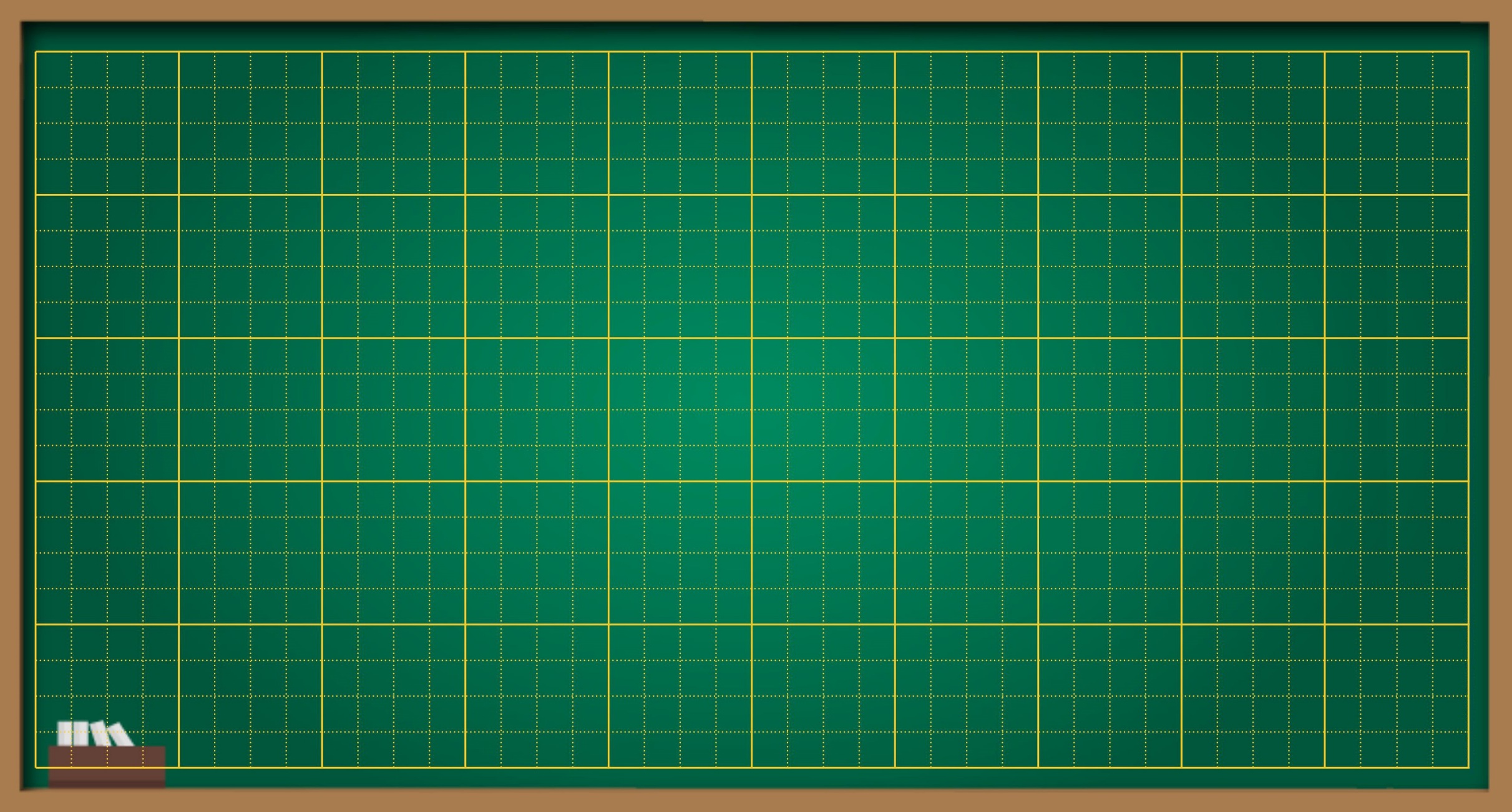 Thứ … ngày … tháng … năm ….
Bài 125
Luyện tập
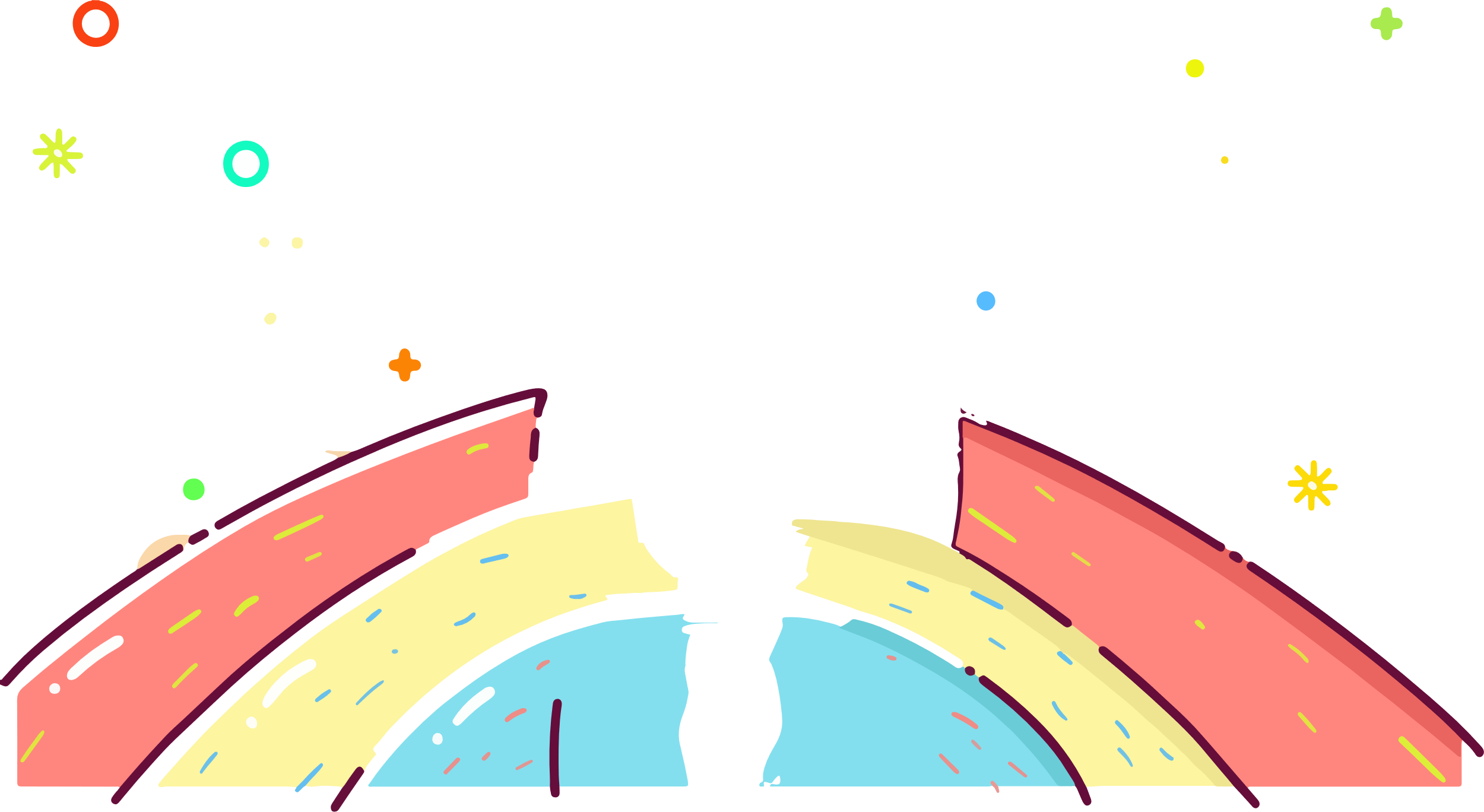 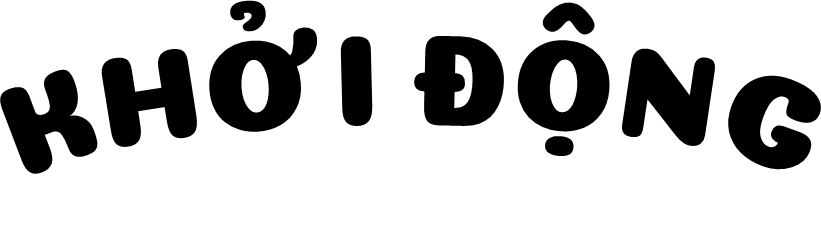 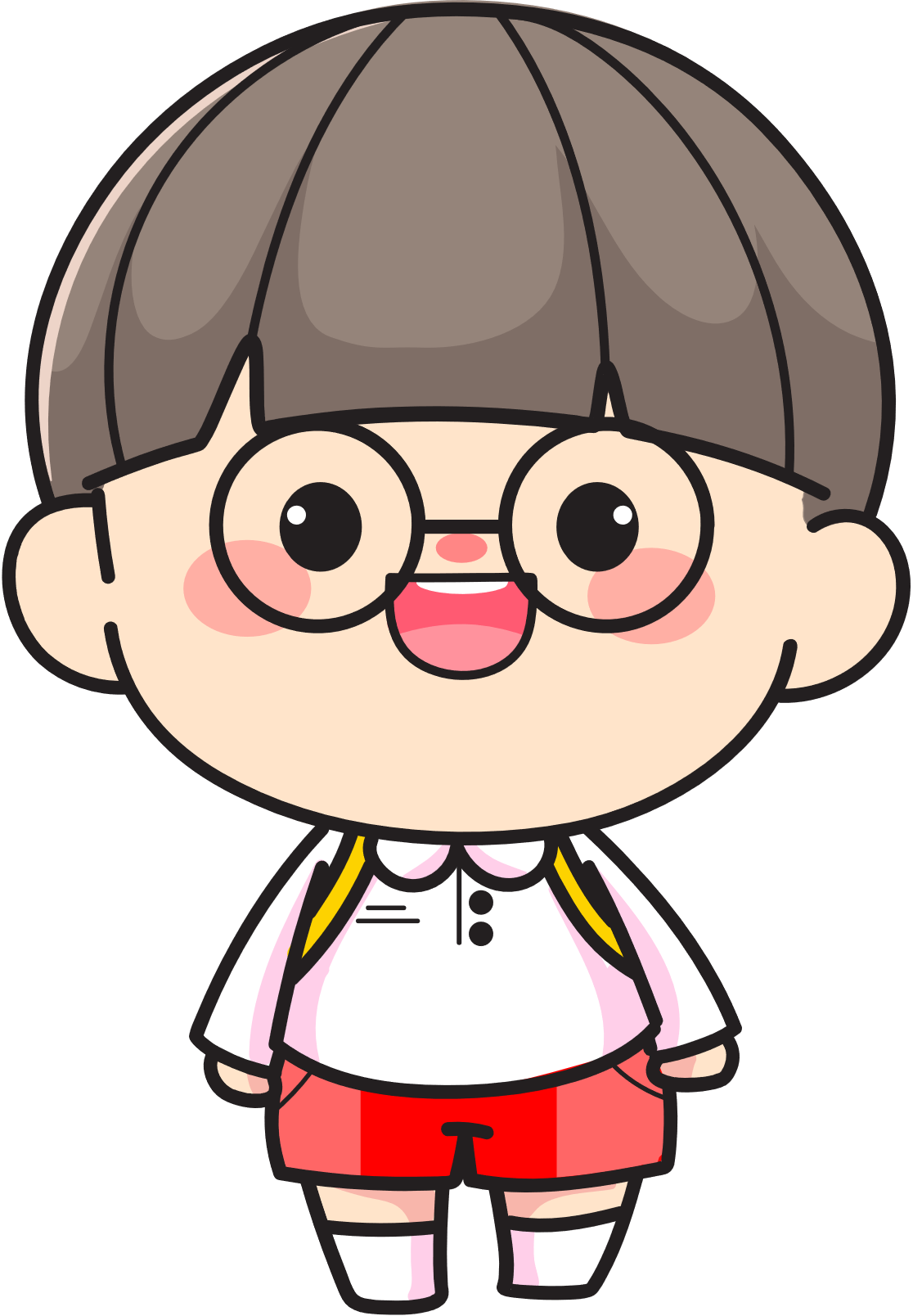 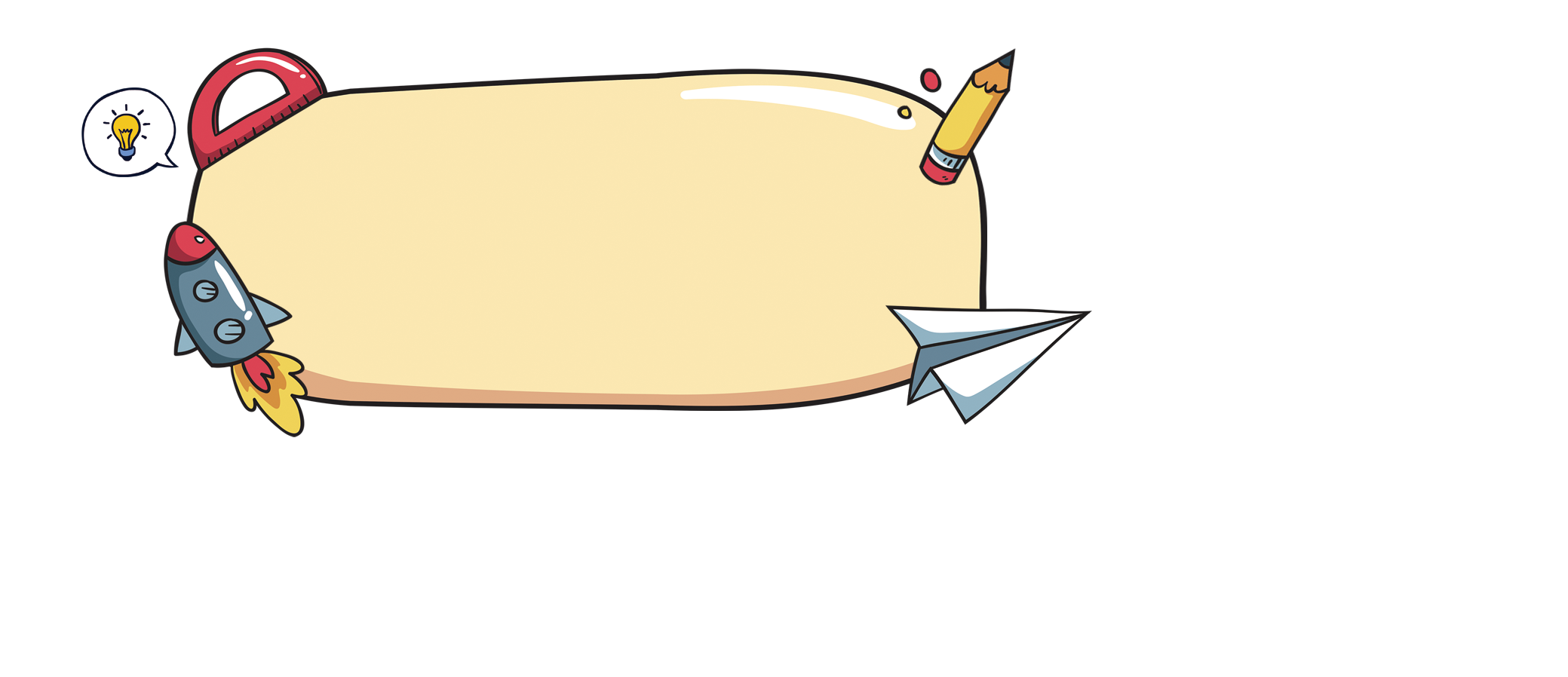 Thứ … ngày … tháng … năm 2023
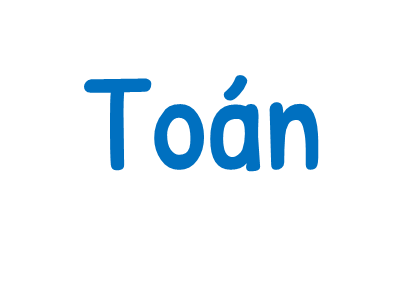 Bài 125: Luyện tập
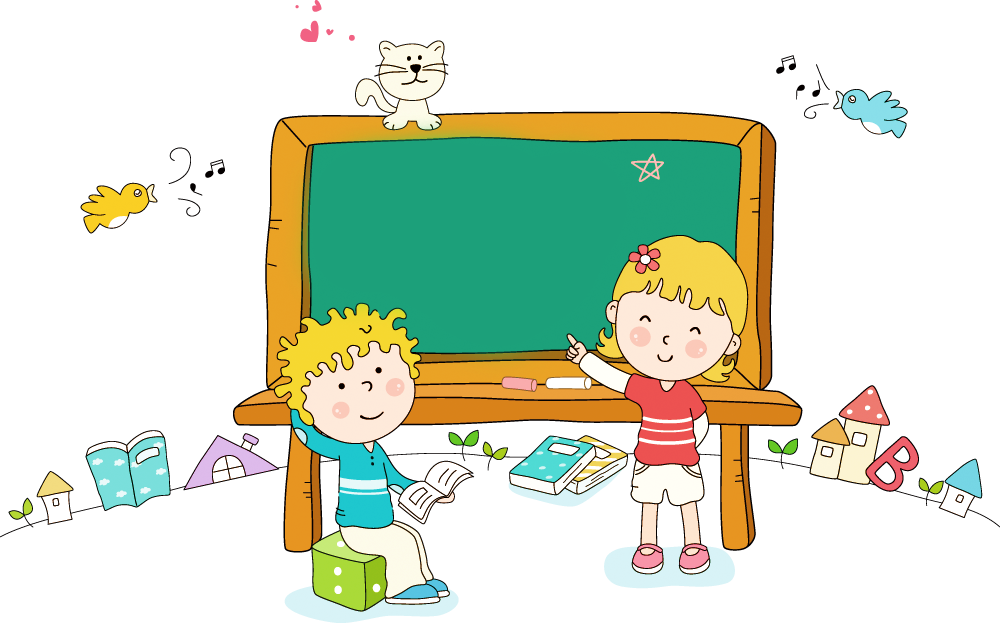 Luyện tập
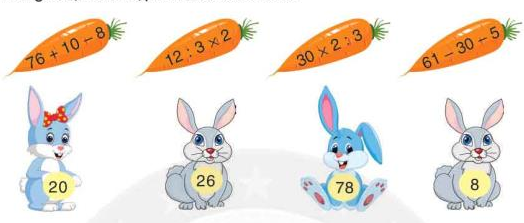 Tìm giá trị thích hợp với mỗi biểu thức.
1
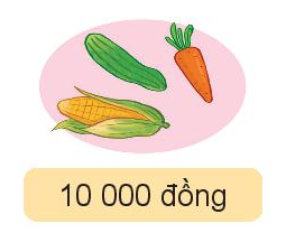 [Speaker Notes: GV giáo dục HS cách tiết kiệm, để dành tiền phù hợp với lứa tuổi]
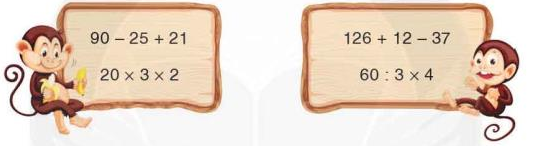 2
Tính giá trị của mỗi biểu thức:
126 + 12 - 37 =
138 - 37
90 – 25 + 21 =
65 +21
= 101
= 86
60 : 3  x 4 =
20 x 4
60 x 2
20 x 3 x 2 =
= 80
= 120
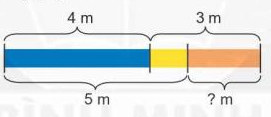 3
Tìm độ dài của băng giấy màu cam:
+ Độ dài bằng giấy màu cam bằng độ dài bằng giấy dài nhất trừ độ dài bằng giấy màu xanh (5 m). 
+ Độ dài bằng giấy dài nhất bằng 4 + 3 = 7 (m) 
+ Vậy ta có độ dài bằng giấy màu cam là 4 + 3 - 5 = 2 (m).
[Speaker Notes: GV giáo dục HS cách tiết kiệm, để dành tiền phù hợp với lứa tuổi]
4
Chọn hình thích hợp thay cho dấu ?
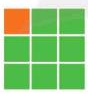 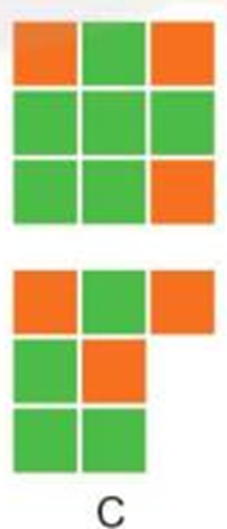 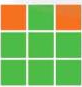 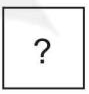 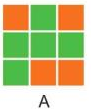 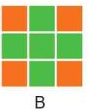 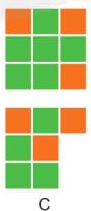 [Speaker Notes: GV giáo dục HS cách tiết kiệm, để dành tiền phù hợp với lứa tuổi]
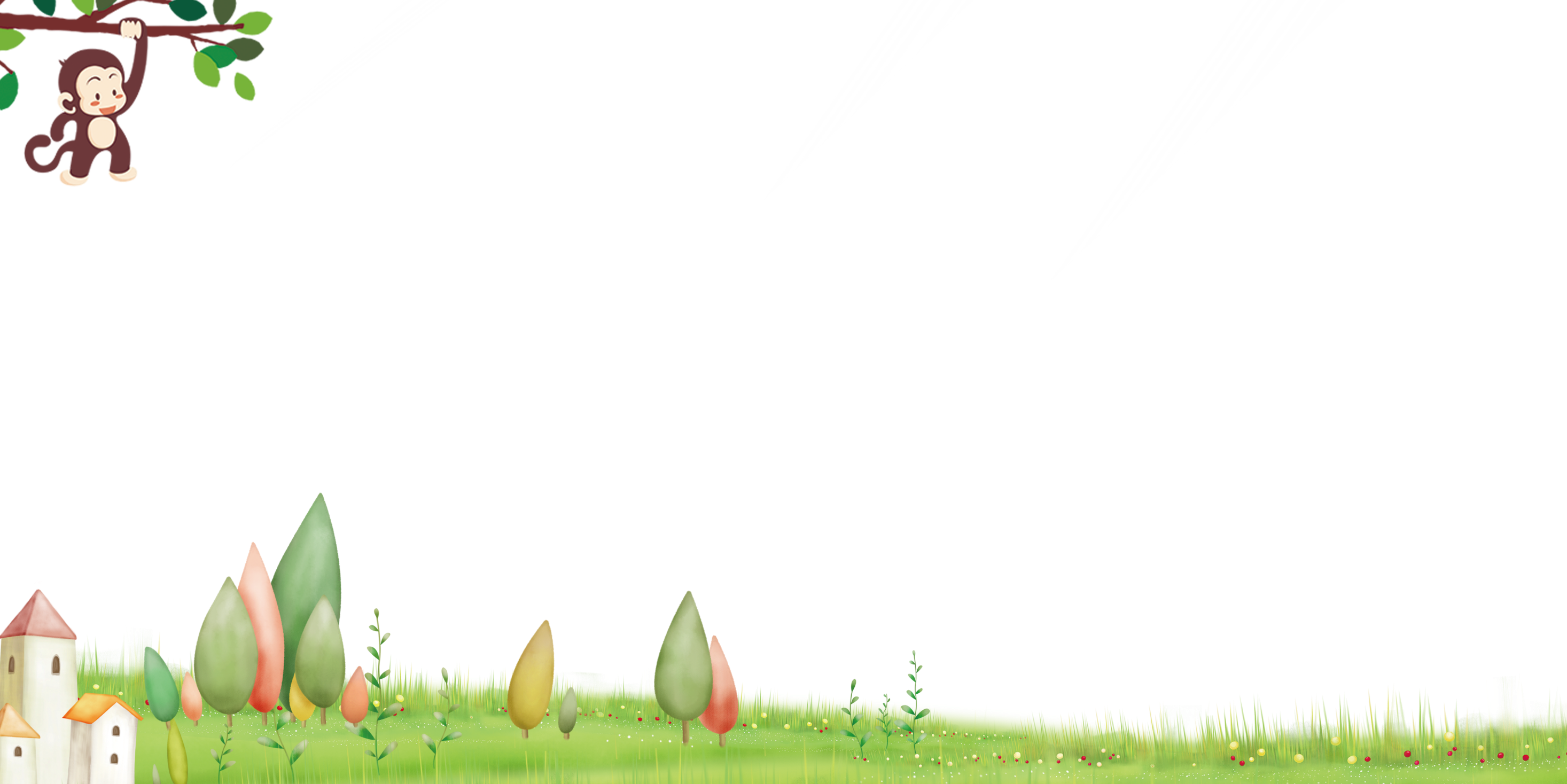 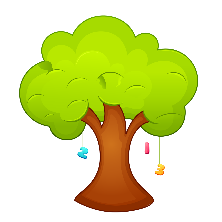 Dặn dò
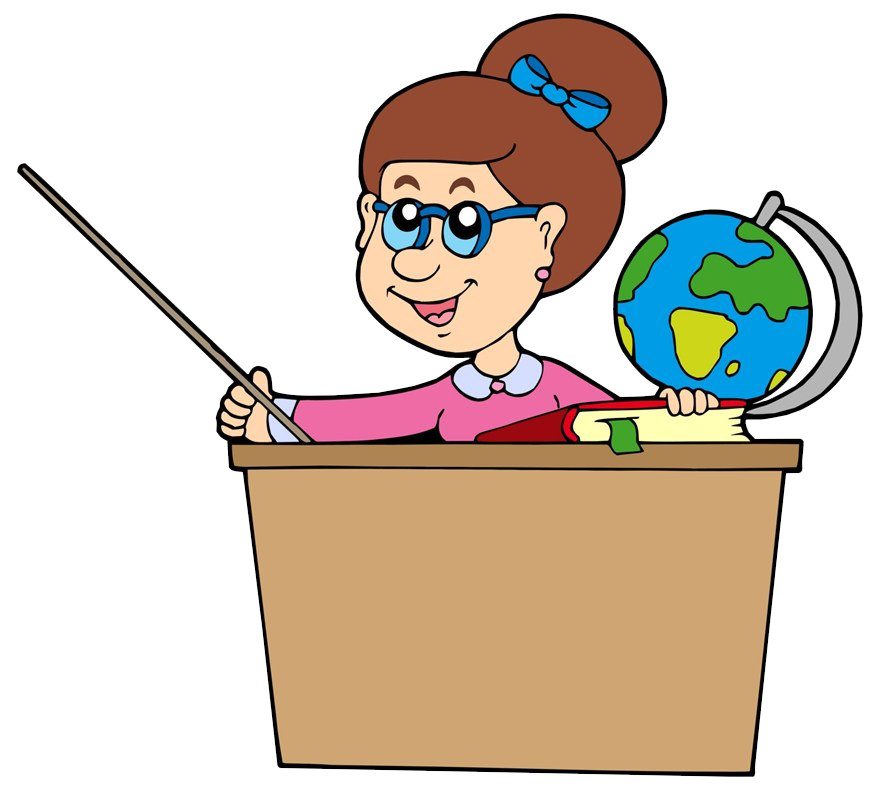 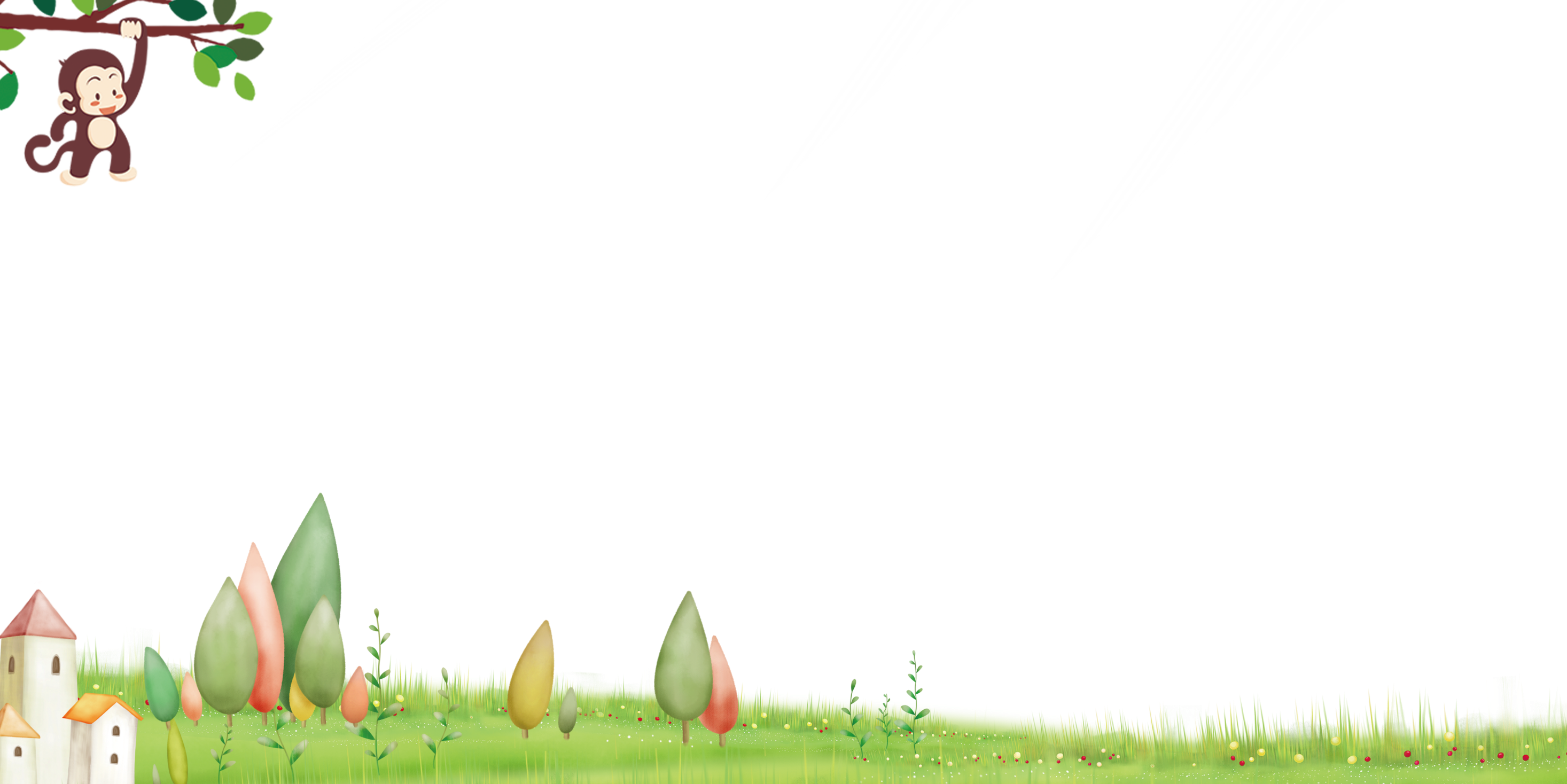 [Speaker Notes: GV xem trước bài sau để dặn dò hs chuẩn bị]
Toán
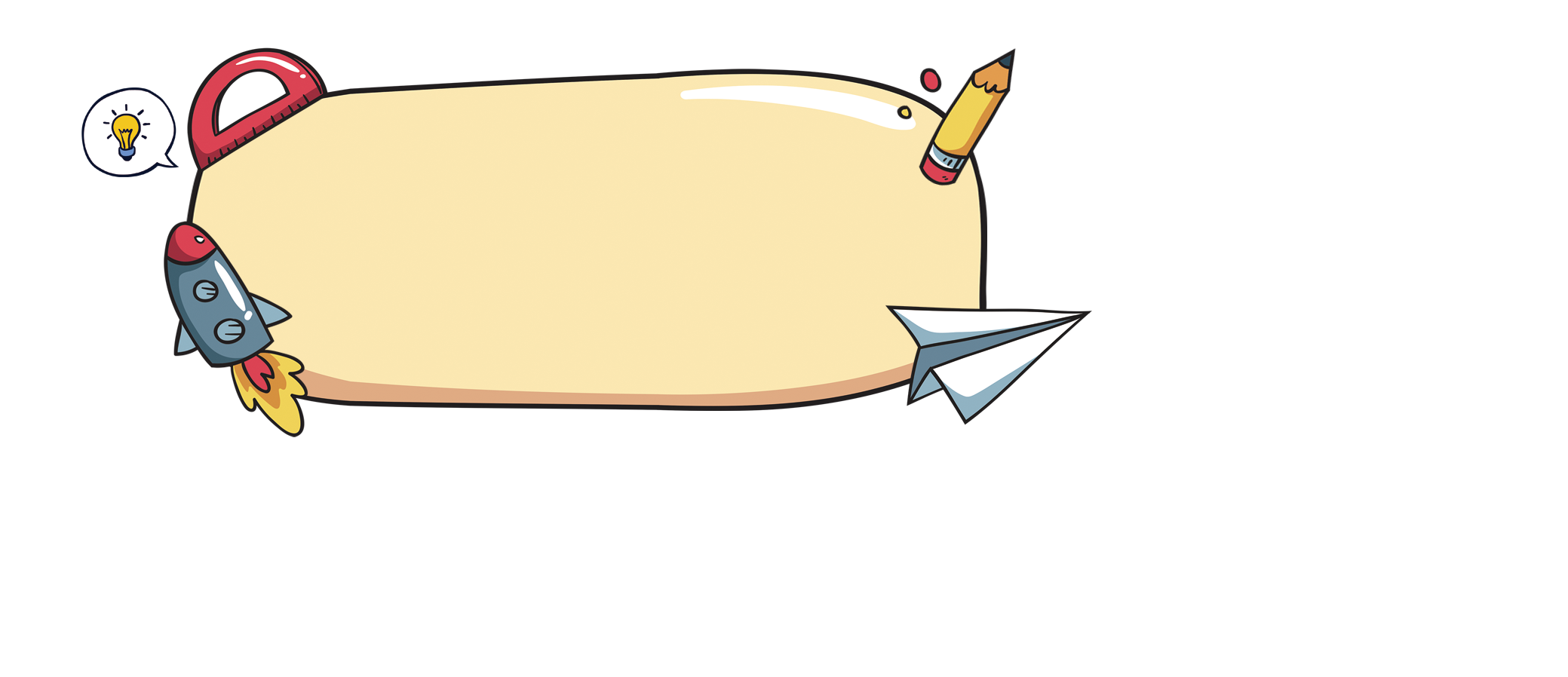 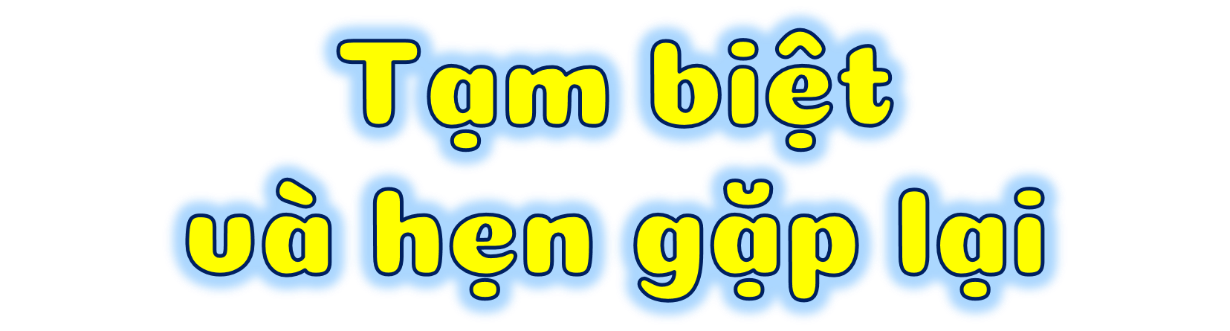 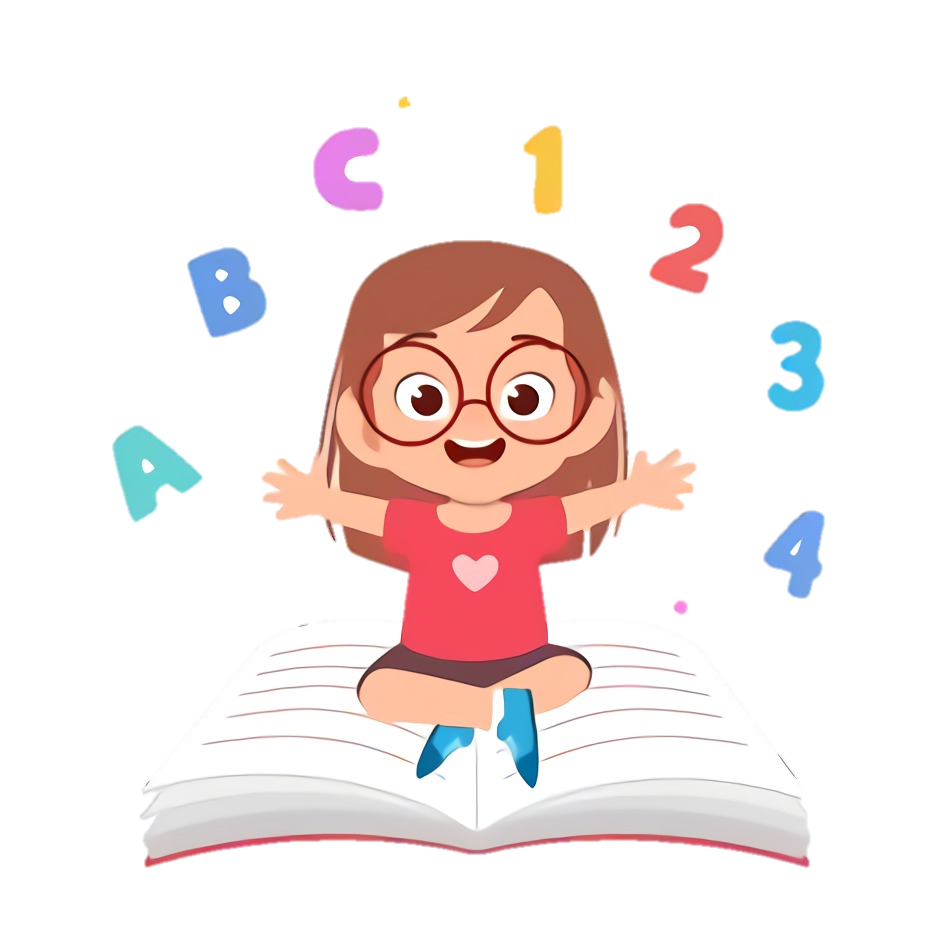